6Б КЛАСС
Полная версия стихотворения Яна здесь!
Герасимюк Ян 6 «Б» 
Песнь о вещем Олеге.
Олег, наш княже славный,
В войне с Византием всю жизнь провёл,
Взял не один он город православный,
Врагов рубил и глазом не повёл.
Русь молодая больше, шире стала,
Казённым злату быть.
Но вот пора теперь настала 
Царьград Олегу подчинить!
             В Царьграде армии такой не ждали,
             Поиспугались все, и было столько бегу!
         В конце концов и город сдали
        Во славу вещему Олегу.
Спустя же годы коня тут череп взял Олег,
В него внимательно смотрел
Потом на Днепра сонный брег,
И тут он весь взревел.
Ведь в тот момент змея из ока выползала,
Убийством всё больше и больше польщаясь,
Крутилась, вертелась, 
Олега кусала,
А тот стал и замер со жизнью прощаясь.
Теперь в земле лежит наш Олег, наш княже славный…
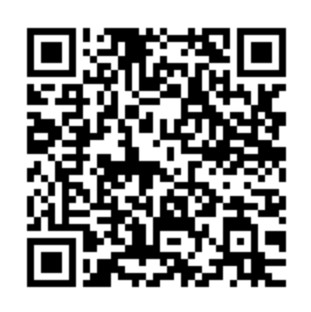 Ярославцева Арина 6 «Б»
***
Спасибо папе милому,
Любимому, хранимому,
За красоту незримую,
За силу нетушимую. Что Любит нас, конечно же, за все. 
И даже нечего 
Плохого думать про него 
Жить с ним без слов, очень Легко. 
«Спасибо» нужно всем сказать 
Любимым папам в мире.
 Давайте будем их ценить 
Ведь с ними веселее.
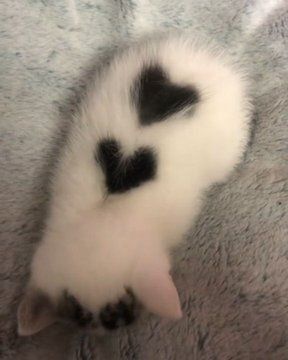 6Б КЛАСС
Куликова Виктория 6 «Б»
Дере – характеры девушек в аниме. Дере — это шаблоны характера персонажей аниме, в основном девушки. В первую очередь, "дере" обычно каким-либо образом подвержены любовным страданиям. Эти персонажи, вероятно, будут главной романтической целью главного героя несмотря ни на что. Вот несколько основных типов:
1.Цундере. Цундере агрессивные и злые по отношению к своему предмету воздыхания. Они нечасто могут их называть дураком или ударить, но сильно смущаются если их хвалят. Примеры персонажей: Аска Лэнгли, Тайга Аисака, Луиза Нуилиза.
2.Кудере. В отличии от цундере, они очень сдержанные и не показывают своих эмоций. Кудере выглядят отстраненными, мало разговаривают. Примеры персонажей: Аянами Рей, Маширо Шиина.
3.Дандере. Дандере очень спокойные, милые, задумчивые. Часто у них нет друзей, но они очень разговорчивые. Дандере обычно рисуют в очках и с книгой в руке. Примеры персонажей: Каэде Акаматсу, Шиори Шиномия.
4.Дередере. Самые весёлые и гиперактивные из всех дере. Думаю, больше о них сказать нечего. Примеры персонажей: Очако Урарака, Мисато Кацураги.
5.Яндере. На первый взгляд, очень милые и застенчивые девушки, но за этой маской скрывается безумный характер персонажа. Яндере готовы на всё ради своего семпая. Примеры персонажей: Юно Гасай, Анна Нишикиномия.
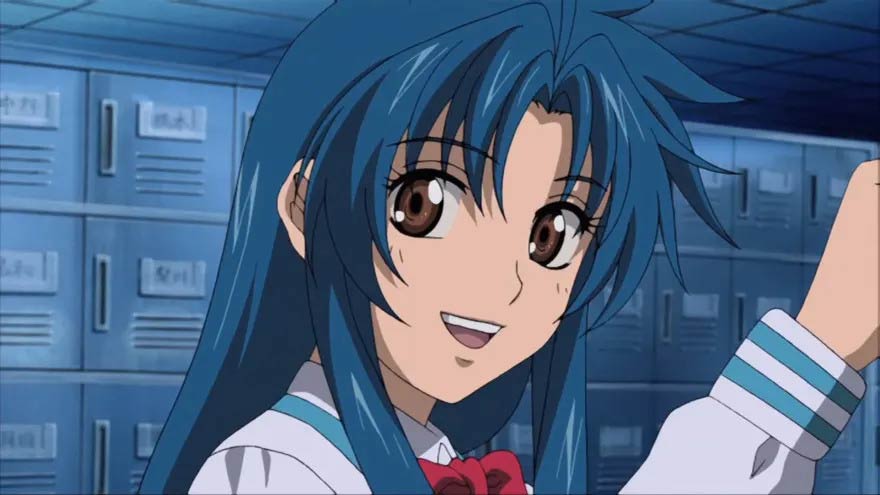 Дмитрий Васильев 6 «Б»
Интересные факты о странах:
На нашей планете есть более 200 стран и у каждой есть свои особенности и интересные факты. Допустим в Коста-Рике живут кузнечики с человеческую руку.  А в Марокко можно увидеть коз, которые свободно лазят по деревьям. В супермаркетах Финляндии можно купить упаковку из 1000 бутылок пива. В Белизе продают воду в мешках. В Канаде можно получить скидки в честь зимних похолоданий. В Новой Зеландии можно сходить в McDonald's в самолете. В Таиланде можно увидеть поезд, где предусмотрены приоритетные места для монахов. В Дании есть светофор с изображением небольшого викинга. В супермаркетах Швеции на корзинах для покупок есть информативная карта супермаркета. И это далеко не всё. Я понял, что в разных странах свои обычаи и нормы, которые для нас кажутся непонятными и даже нелепыми
Авторы статей и стихов: Герасимюк Ян , Ярославцева Арина, Куликова Виктория Дмитрий Васильев . Редактор: Филимонова Софья